এই স্লাইডটি সম্মানিত শিক্ষকমণ্ডলীর জন্য, বিধায় স্লাইডটি হাইড করে রাখা হয়েছে।
এই কন্টেন্টটি  শ্রেণি কক্ষে উপস্থাপনের সময় কিছু নির্দেশনা প্রয়োজনীয় স্লাইডের slide note এ সংযোজন করা হয়েছে। আশা করি সম্মানিত শিক্ষকমণ্ডলী পাঠটি উপস্থাপনের পূর্বে উল্লেখিত note দেখে নিবেন। এছাড়াও শিক্ষকমণ্ডলী   প্রয়োজনবোধে তার নিজস্ব কৌশল প্রয়োগ করতে পারবেন ।
1
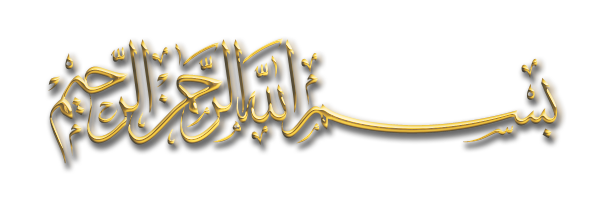 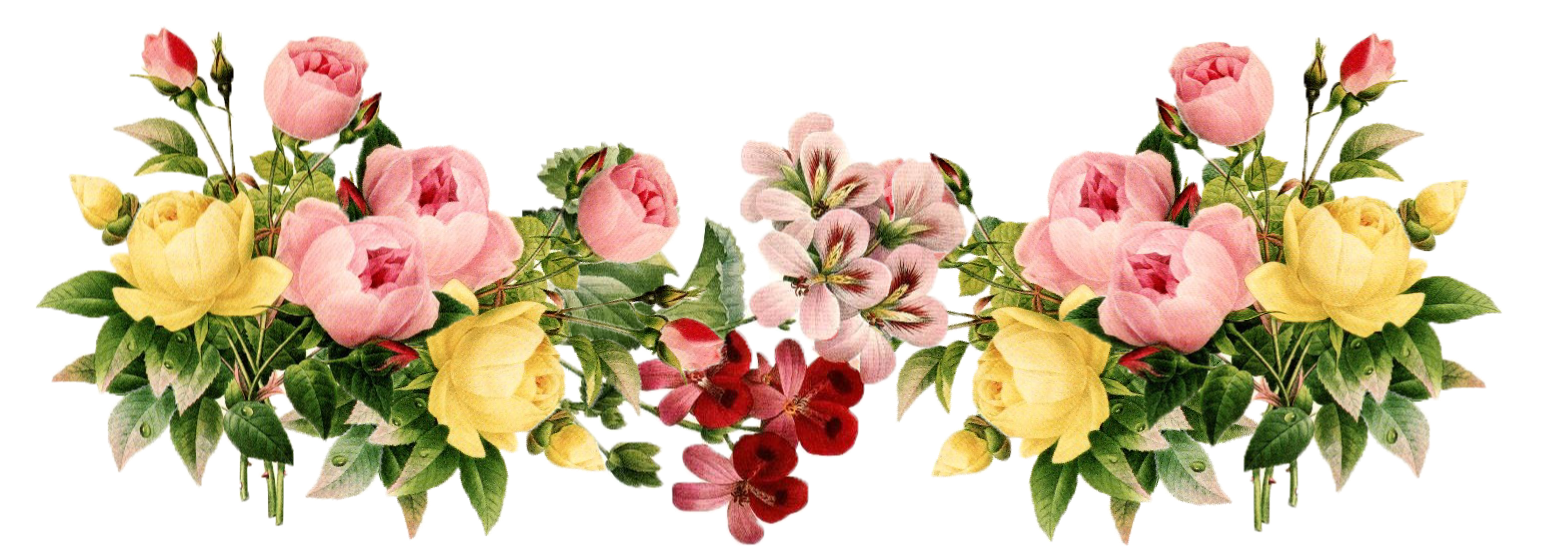 Page no. 2
3/9/2020
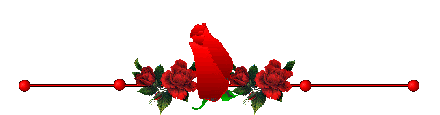 আজকের পাঠে সবাইকে
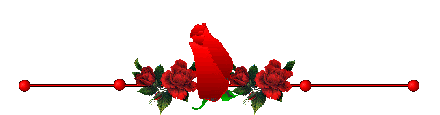 স্বাগতম
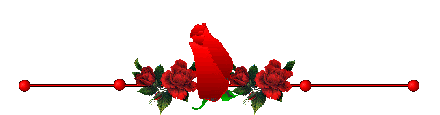 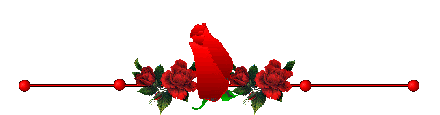 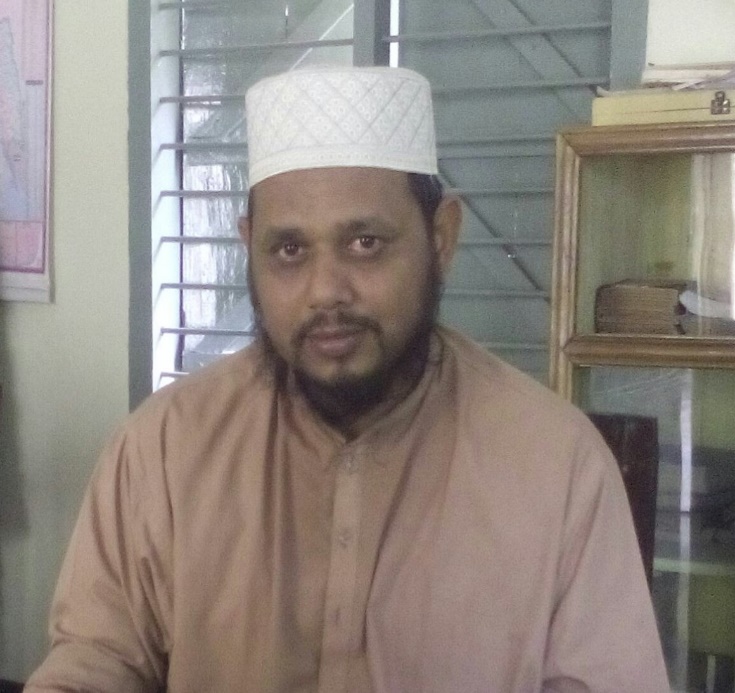 পরিচিতি
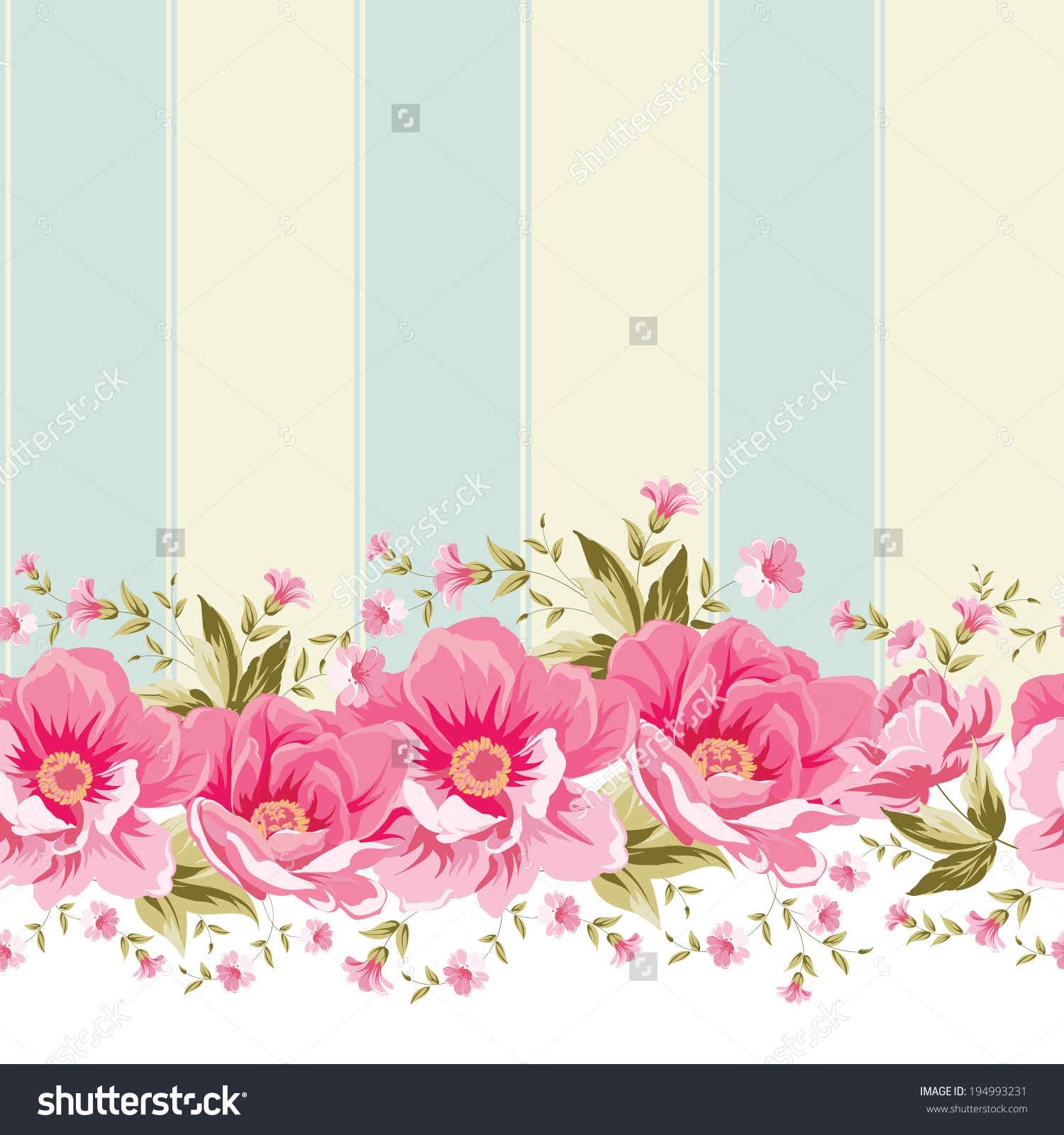 মুহাম্মদ শাহ্‌ জাহান কুতুবী
 শিক্ষক
আধুনগর ইসলামিয়া ফাজিল মাদ্‌রাসা
লোহাগাড়া ,চট্টগ্রাম ।ইমেইল: mdshahjahankutuby@gmail.com
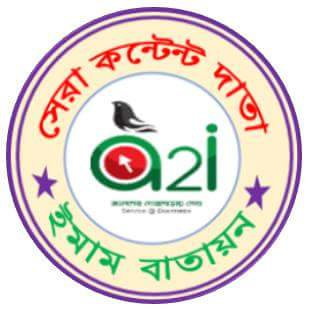 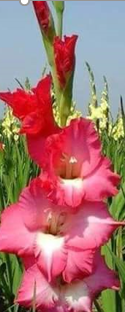 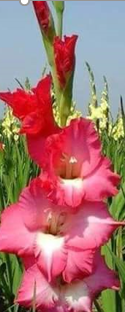 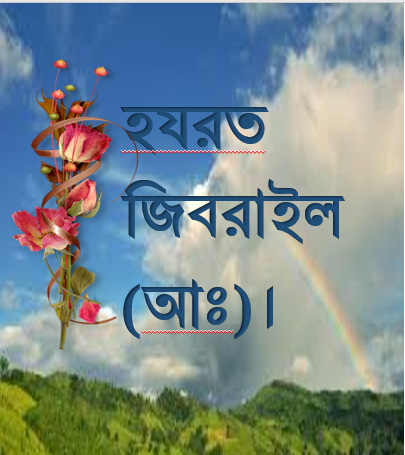 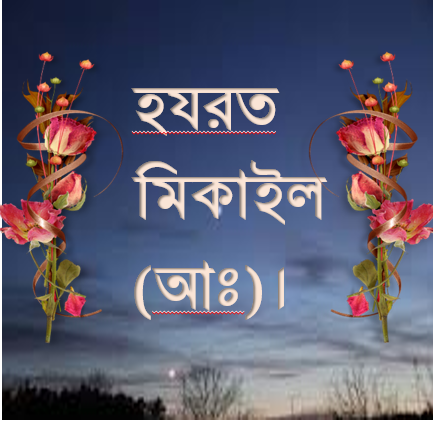 চলো, কিছু চিত্র দেখি-
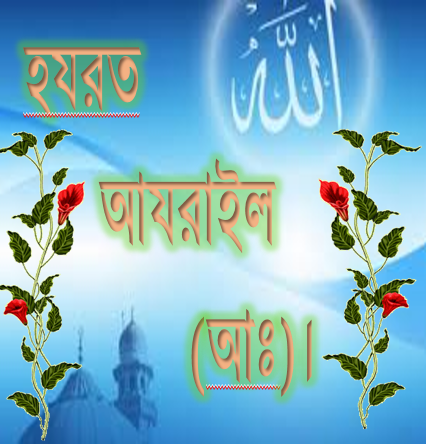 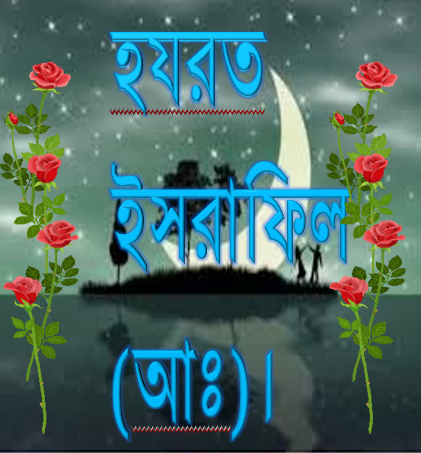 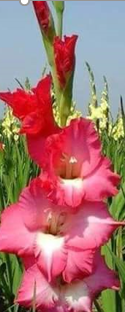 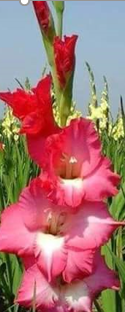 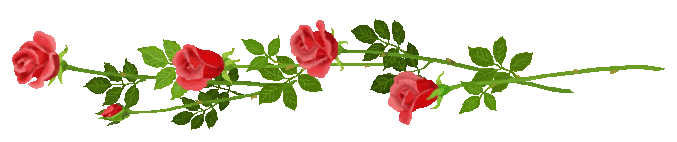 পাঠ পরিচিতি
প্রধান
চারজন 
ফেরেশতা
বিষয় : আল আকায়েদ ওয়াল ফিকহ
শ্রেণীঃ  ২য় শ্রেণী    
অধ্যায়ঃদ্বিতীয় অধ্যায়
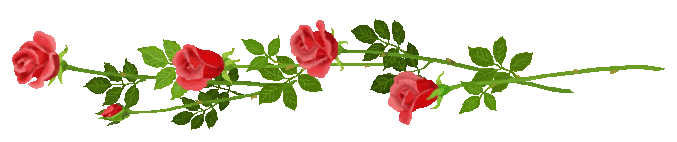 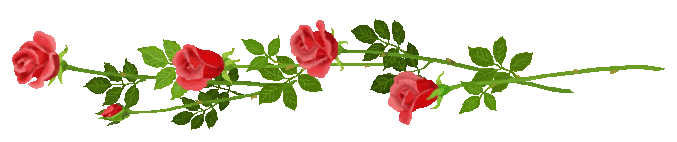 প্রধান চার জন ফেরেশতা ।
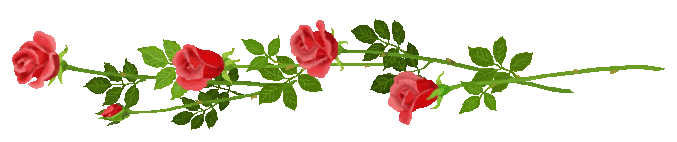 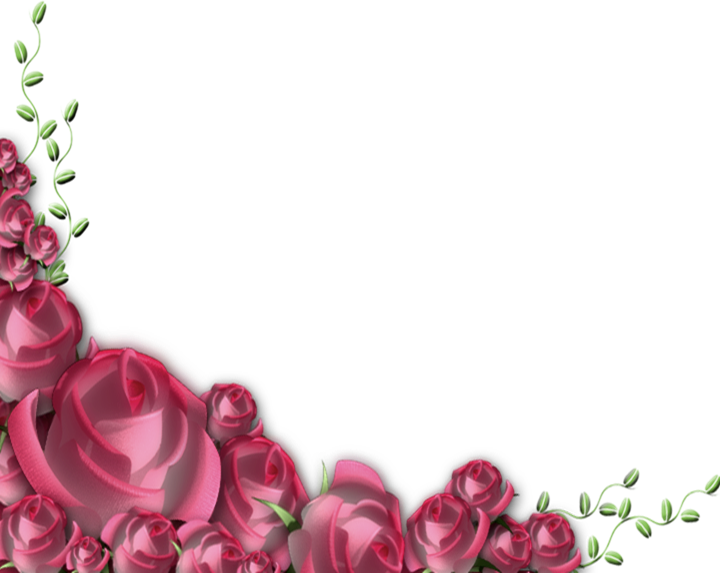 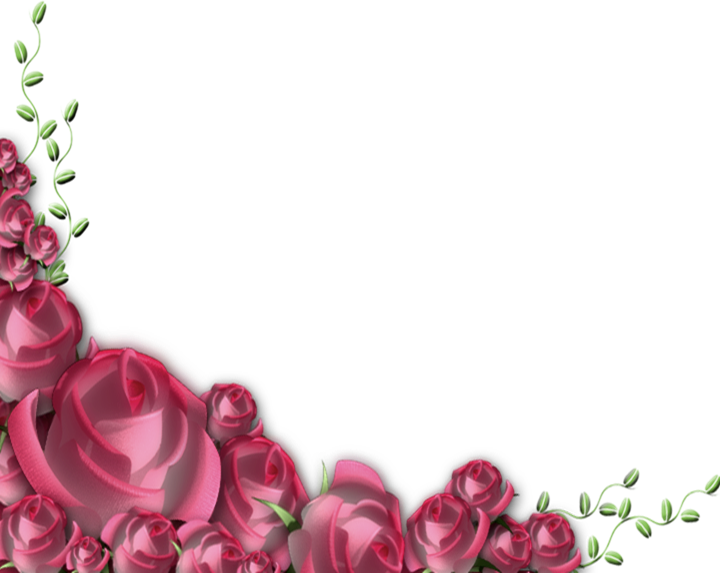 শিখনফল
এ পাঠ শেষে শিক্ষার্থীরা-------

ফেরেশতার পরিচয় বলতে পারবে।
ফেরেশতার দায়িত্ব কি তা বর্ণনা করতে পারবে। 
প্রধান চার ফেরেশতার নাম ও কাজ ব্যাখ্যা করতে পারবে।
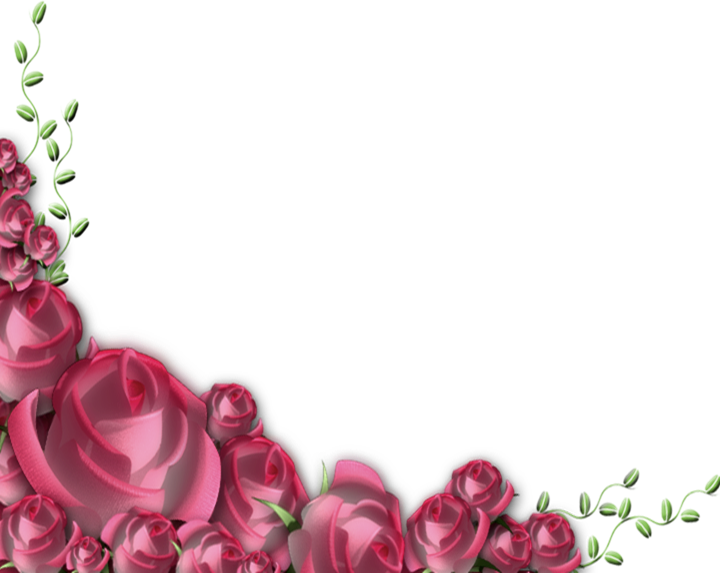 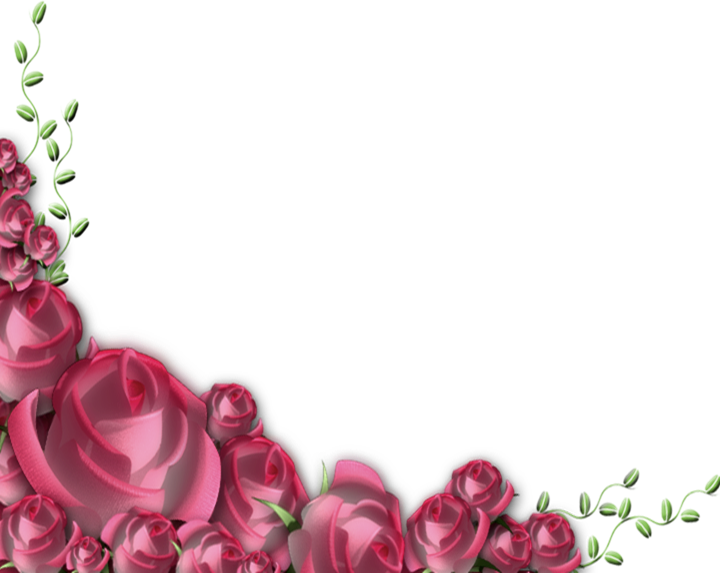 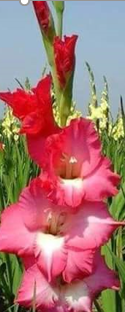 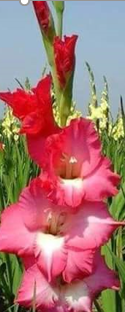 ফেরেশতার পরিচয়ঃ
ফার্সি শব্দ
ফেরেশতা শব্দটি ......
ملك
ملائكة
আরবিতে...
বহুবচনে
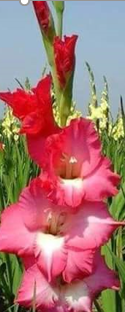 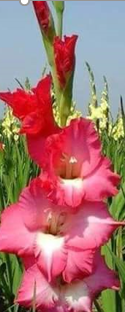 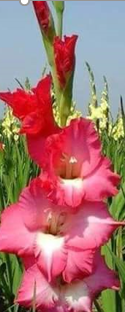 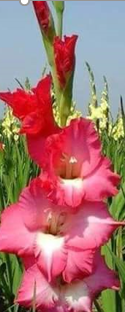 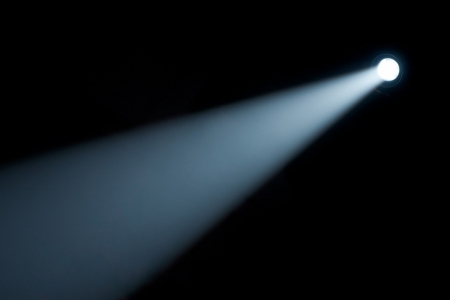 ফেরেশতা
ফেরেশতাগণ নূরের তৈরী।
আলো
বিশেষ জাতি
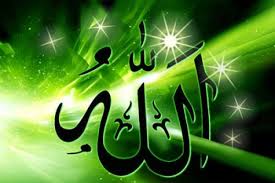 ফেরেশতা
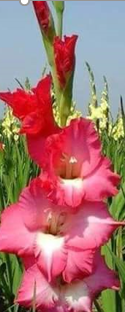 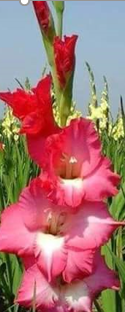 ফেরেশতাগণ আল্লাহর সৃষ্টি এক বিশেষ জাতি ।
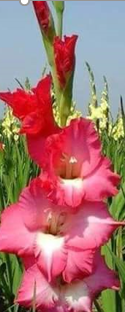 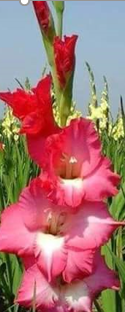 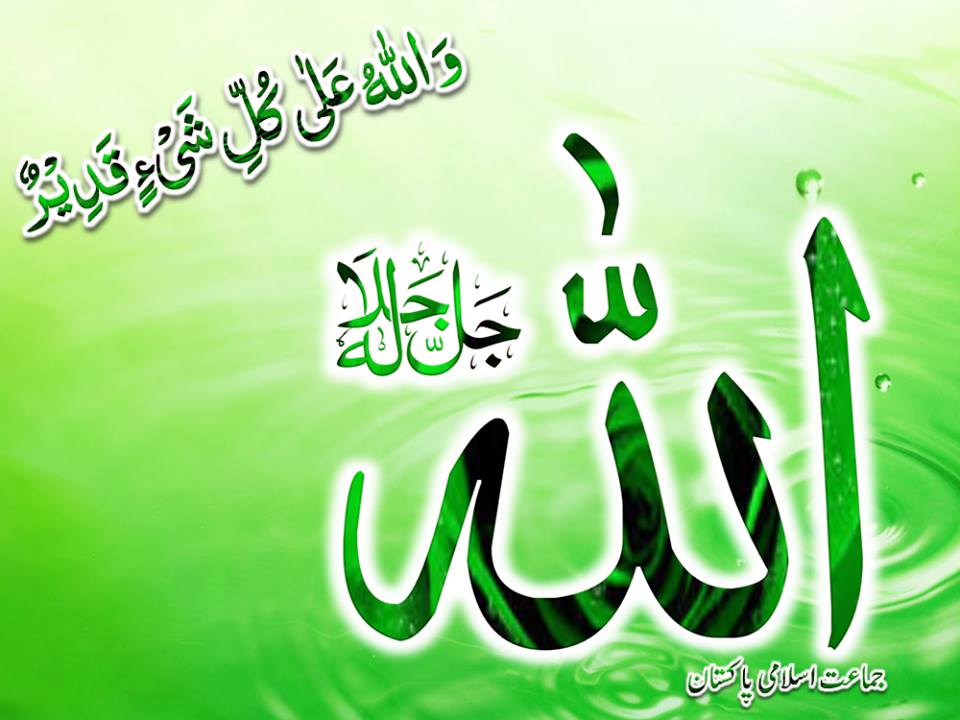 ফেরেশতা
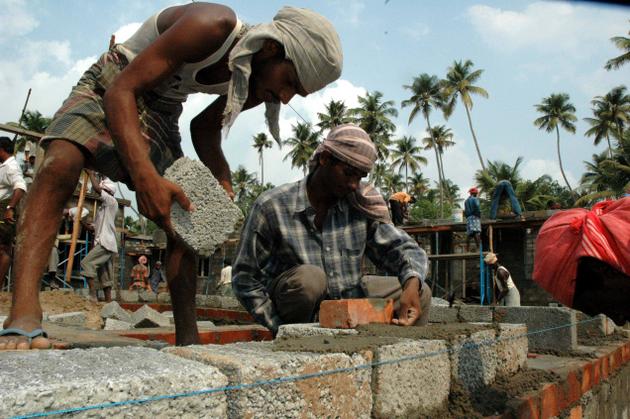 মহান আল্লাহ  তায়লা ফেরেশতাগণকে বিভিন্ন কাজে নিয়োজিত রেখেছেন ।
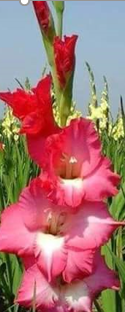 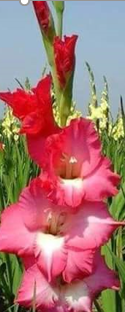 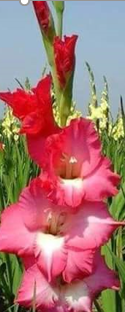 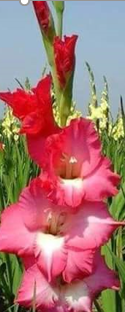 ফেরেশতা
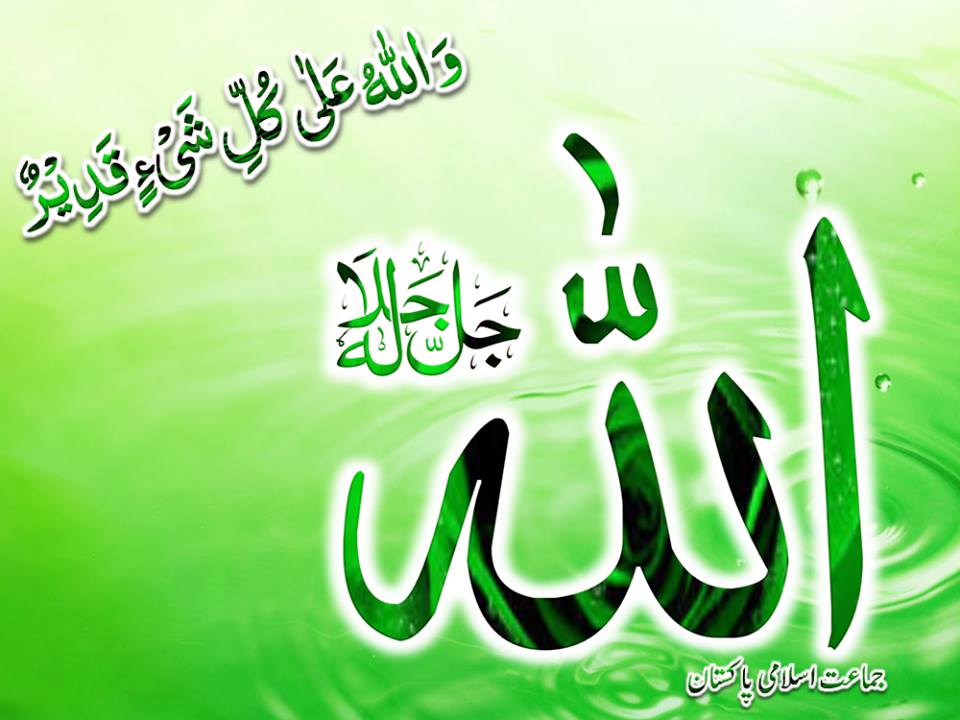 অবাধ্য হন না
ফেরেশতাগণ সব সময় মহান আল্লাহ  তায়লার  আদেশ মেনে চলেন ।কখনো তাঁর অবাধ্য হন না ।
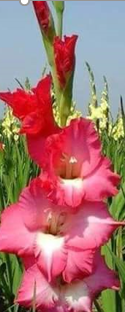 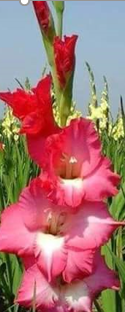 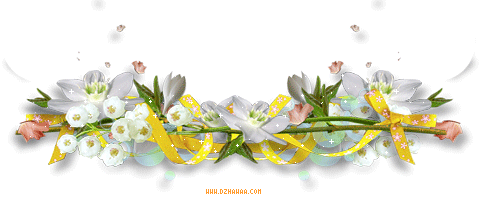 একক কাজ
সময়
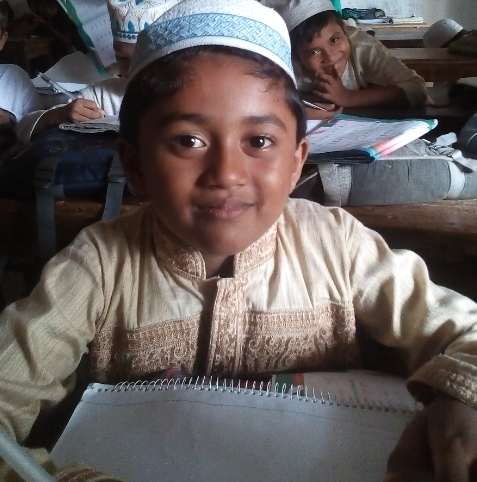 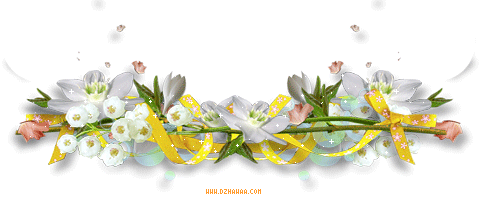 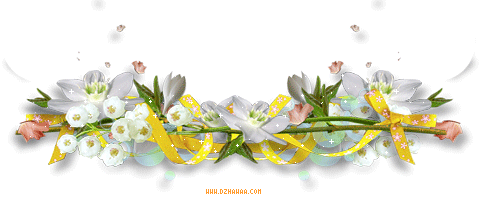 ৫ মিনিট
ফেরেশতার পরিচয় লিখ ।
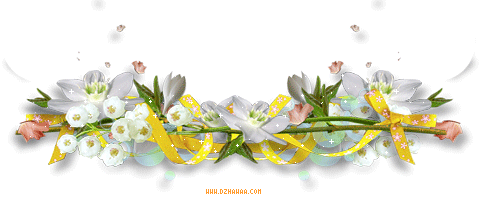 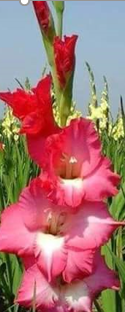 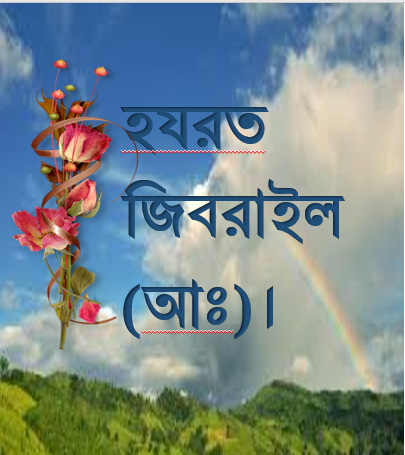 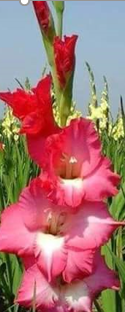 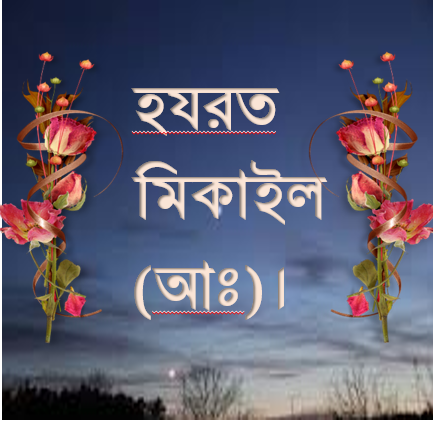 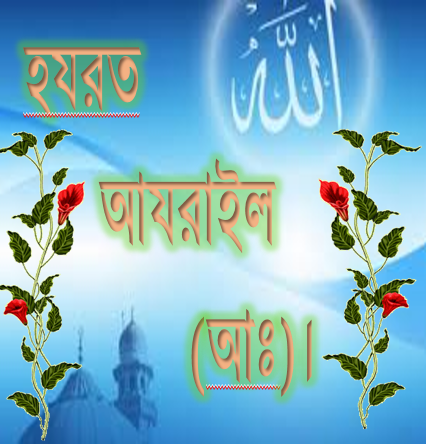 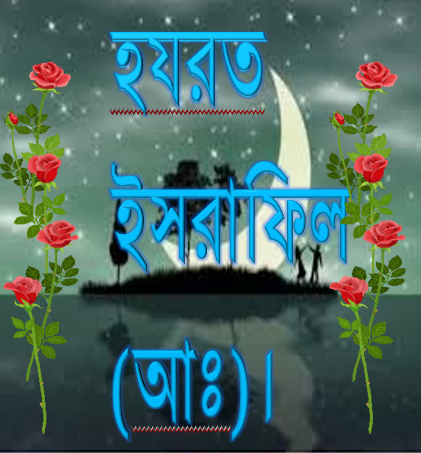 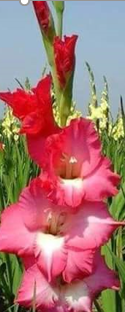 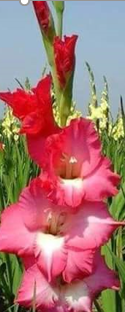 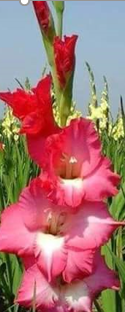 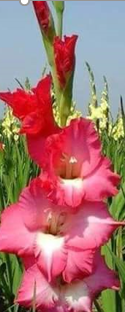 প্রধান চারজন   ফেরেশতার নাম ও কাজ
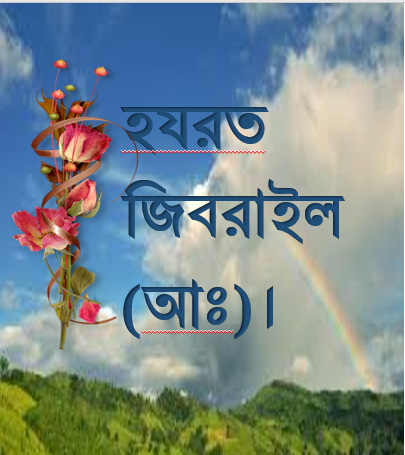 1.আল্লাহর হুকুম আহকাম
 নবি-রাসুলগণের নিকট পৌছান ।
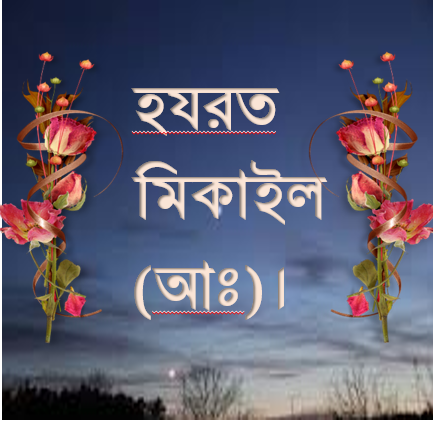 ২.আল্লাহর আদেশে সকল জীবের 
রিজিক বন্টন করে থাকেন ।
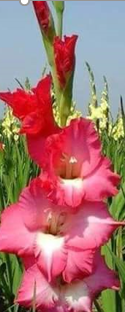 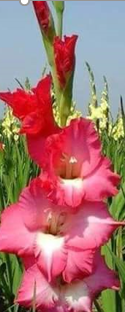 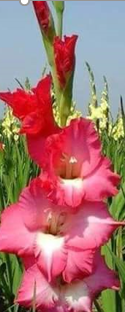 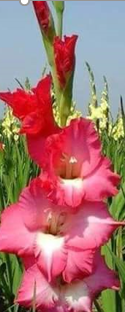 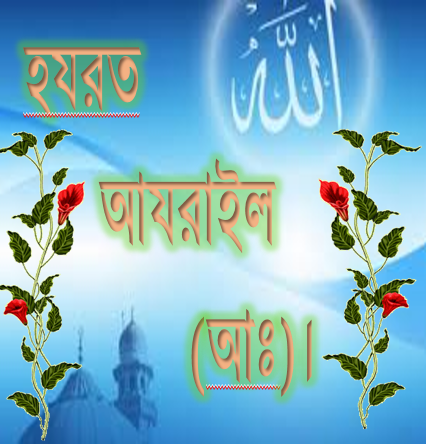 3. আল্লাহর আদেশে সকল জীবের
 রুহ কবজ করেন ।
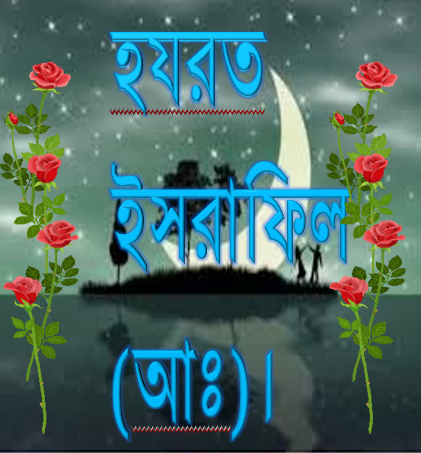 4.সিংগা মুখে আল্লাহর হুকুমের অপেক্ষা আছেন । আল্লাহর 
আদেশেতিনি সিংগাই ফুঁ দিলে কিয়ামত শুরু হবে  ।
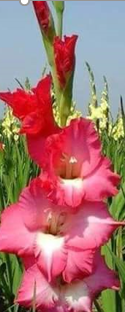 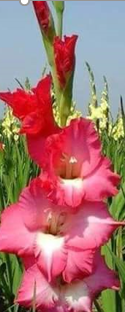 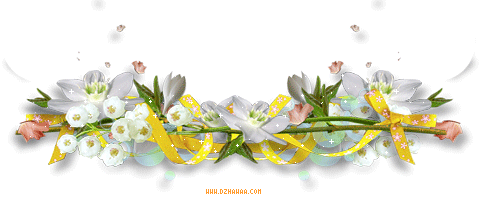 জোড়ায় কাজঃ
সময়
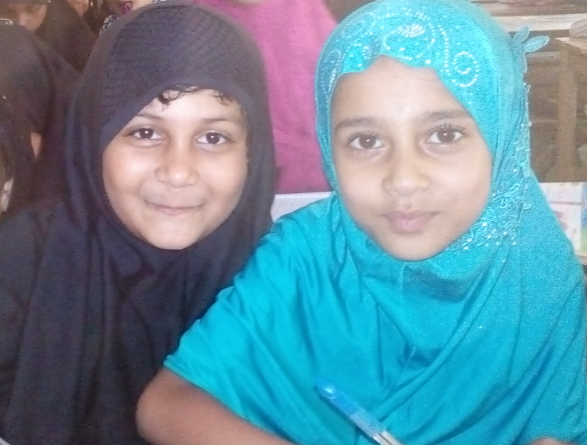 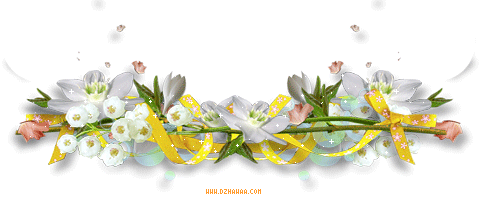 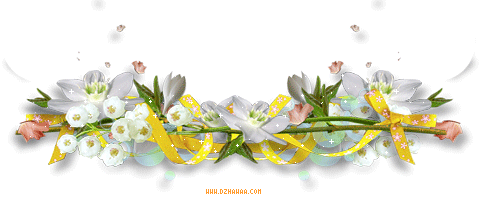 ৫ মিনিট
চারজন ফেরেশতার নাম ও কাজ কি ? লিখ ।
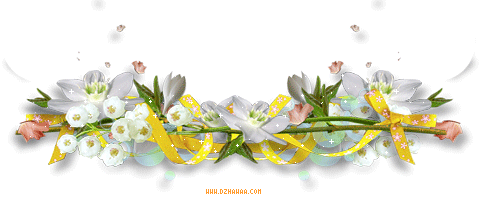 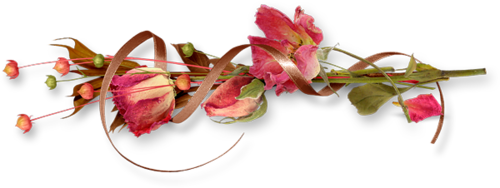 মূল্যায়নঃ
ফেরেশতা কি শব্দ ? 
ফেরেশতা কিসের তৈরী ?  
ফেরেশতার সংখ্যা কত ?
 হযরত জিবরাইল (আঃ) এর কাজ কি ?
  হযরত ইসরাফিল  (আঃ) এর কাজ কি ?
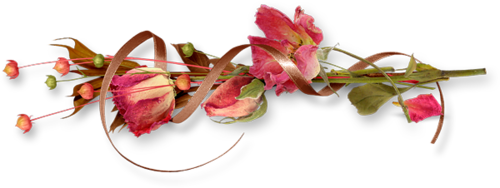 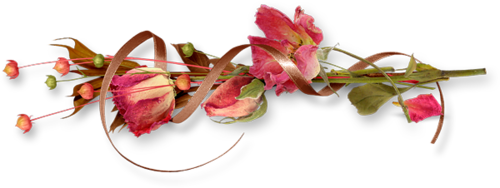 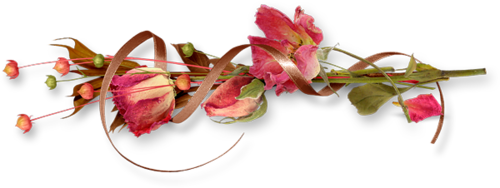 বাড়ির কাজ
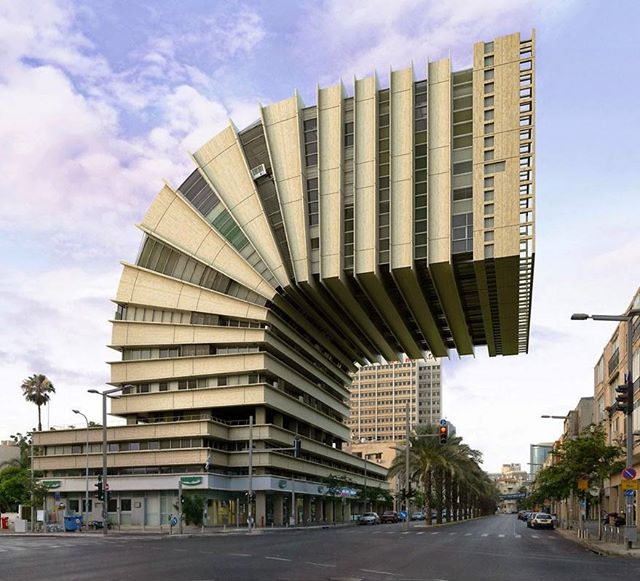 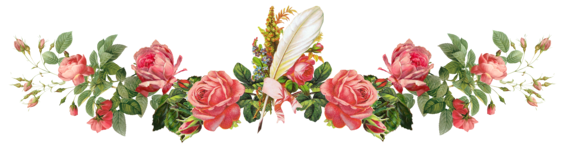 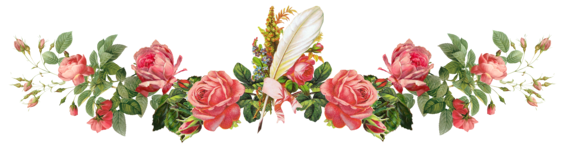 প্রধান চারজন ফেরেশতার নাম ও কাজ লিখ ?
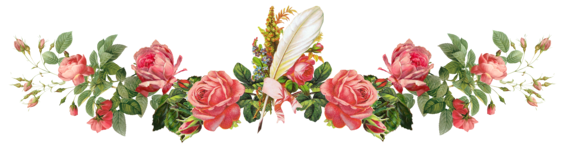 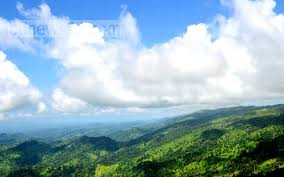 নীতিবাক্য
ফেরেশতাগণ আল্লাহর সৃষ্টি এক বিশেষ জাতি ।
সর্ব আবস্থায় আমরা তাদের প্রতি ঈমান রাখব ।
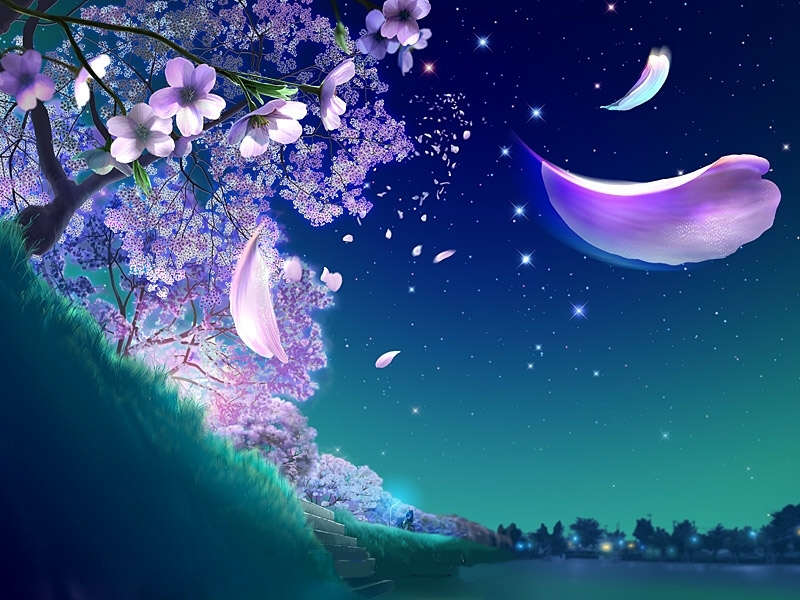 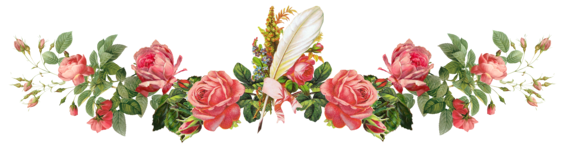 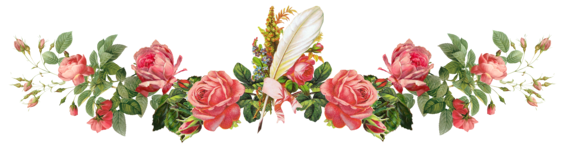 ধন্যবাদ সবাইকে
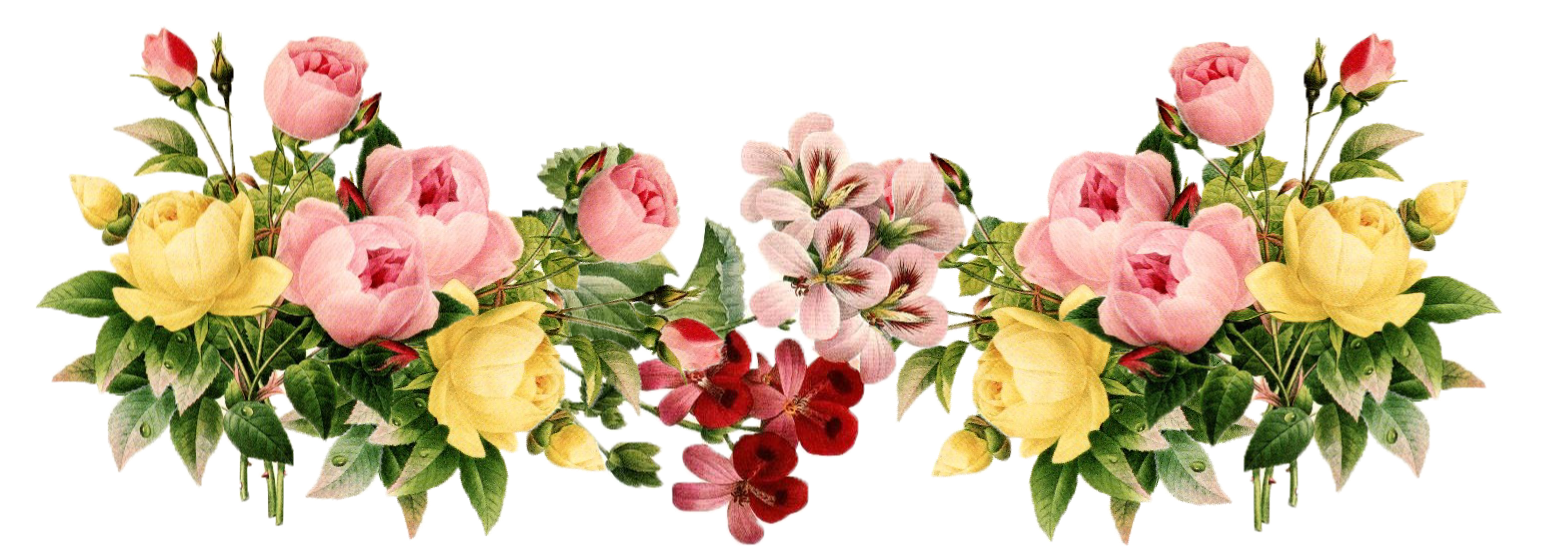